The Good NewsRomans 1:1-7
The Preacher of the Good News  v. 1
Position:  Doulos “bondservant”
Authority:  Apostolos “sent one”
Power:  “seperated”
	the word we
	get “Pharisee”
	from
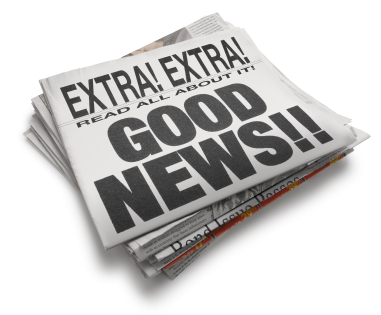 The Good NewsRomans 1:1-7
The Promise and Person of the Good News  vv. 2-4
The Promise
The Person
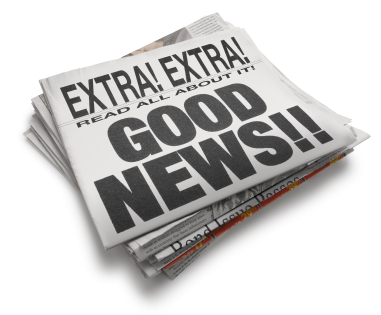 The Good NewsRomans 1:1-7
The Provision of the Good News
	v. 5a
Conversion
Service
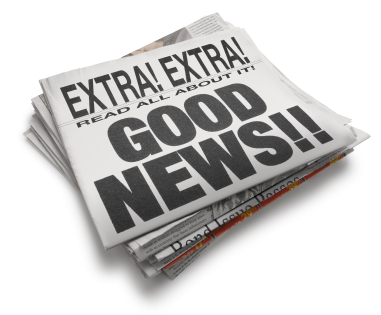 The Good NewsRomans 1:1-7
The Purpose of the Good News  
	vv. 5b-6

The Privileges of the 
	Good News  v. 7
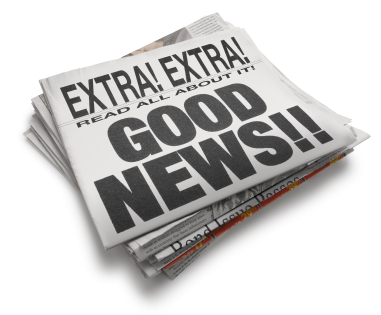 The Good NewsRomans 1:1-7
Applications:
Is your life marked as a Doulos for Christ?
Do you understand that you have been called and 
	commissioned?
Is your life marked
	with the grace and
	peace of God?
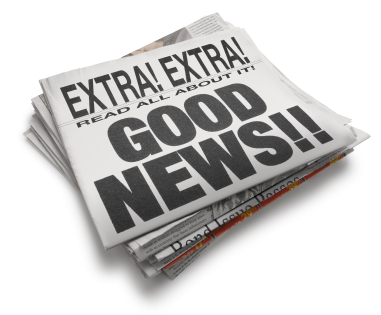